PHASE ONE
Gateway & Global navigation
COMPLETED
“Recognize that your external Web site is your number one recruitment marketing tool.”
-E-Expectations 2010





Sponsored by: Noel-Levitz, NRCUA (National Research Center for College and University Admissions), OmniUpdate
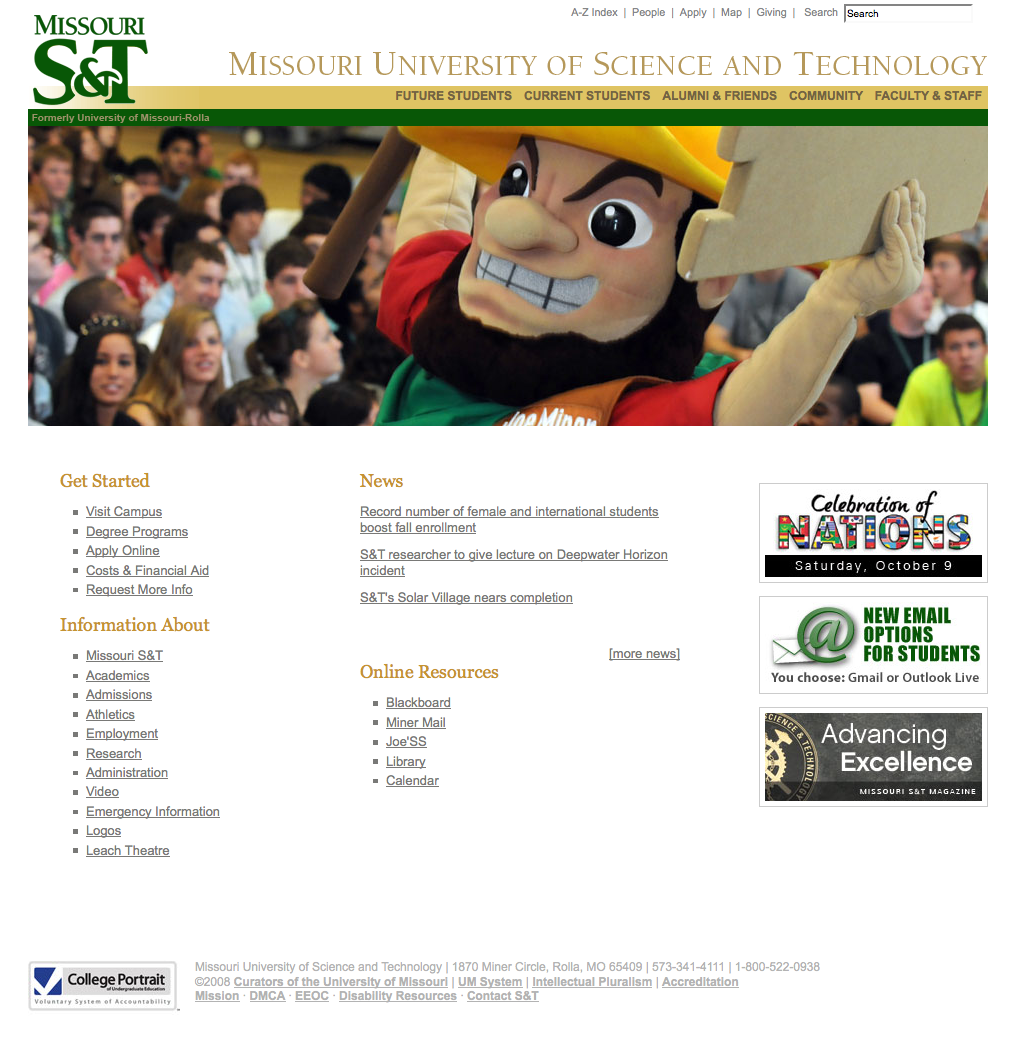 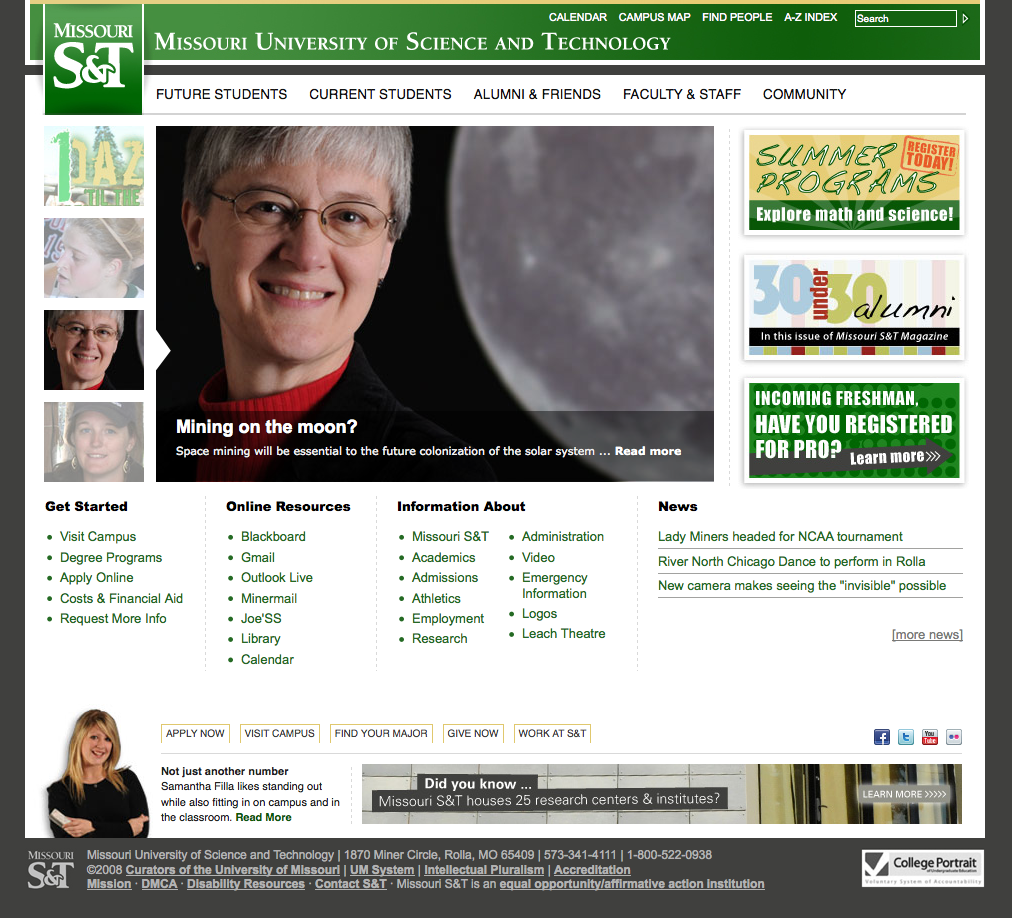 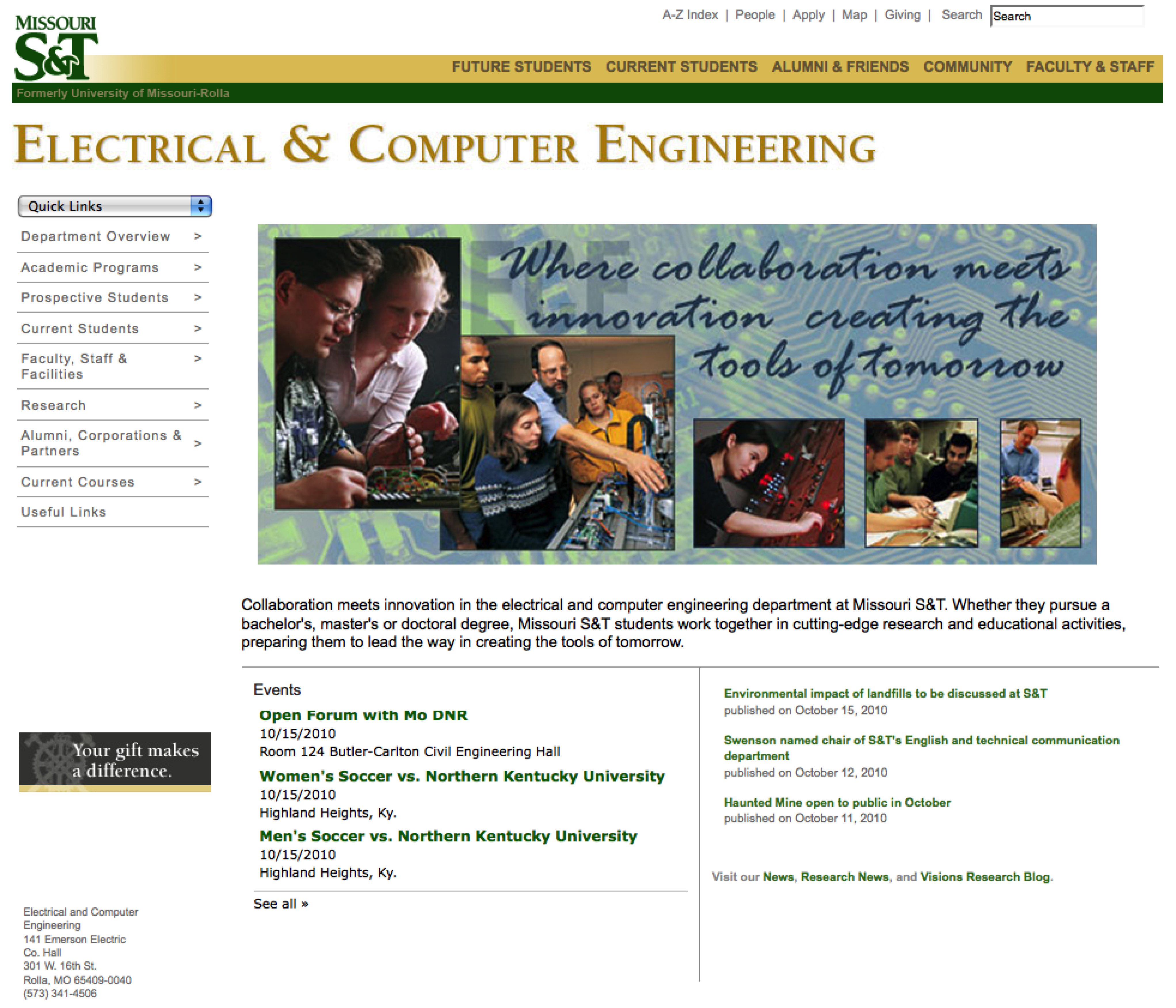 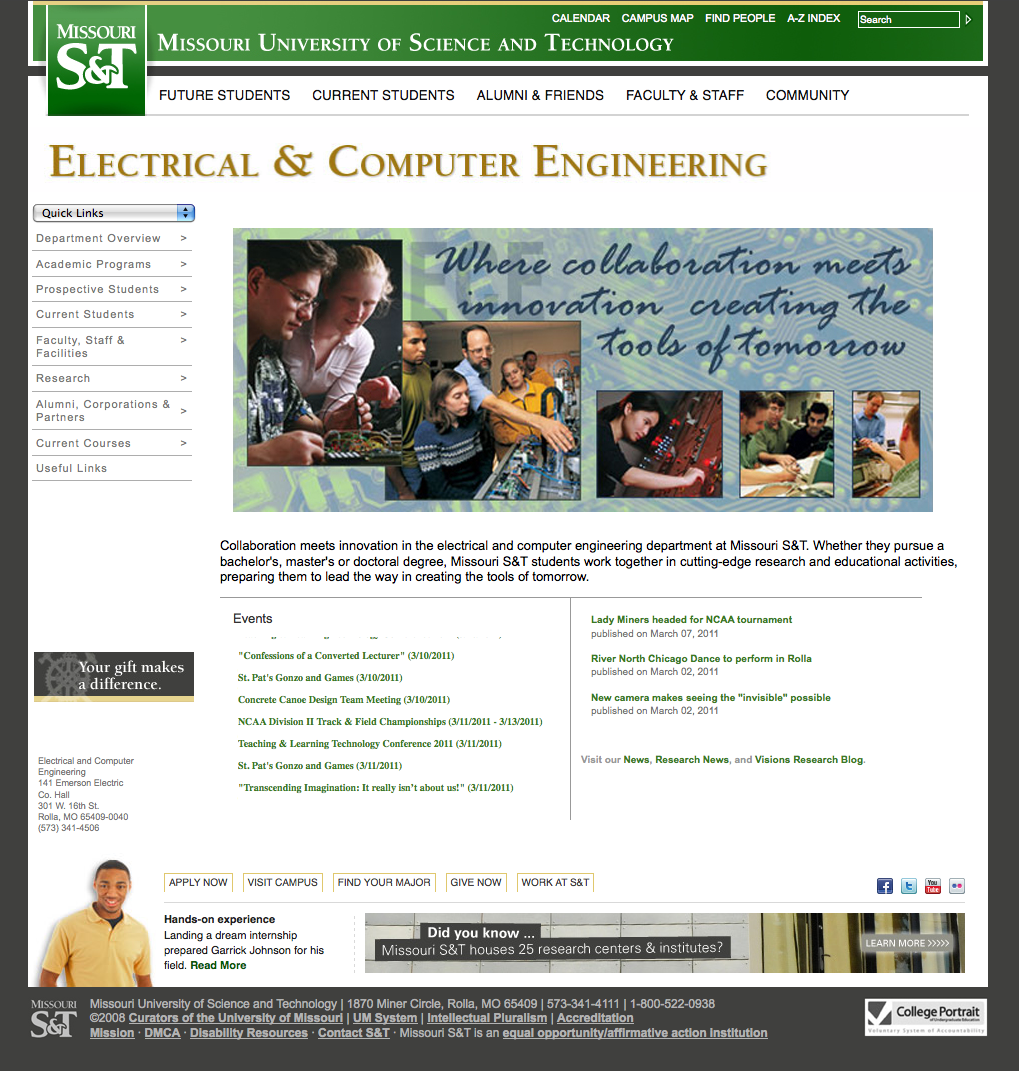 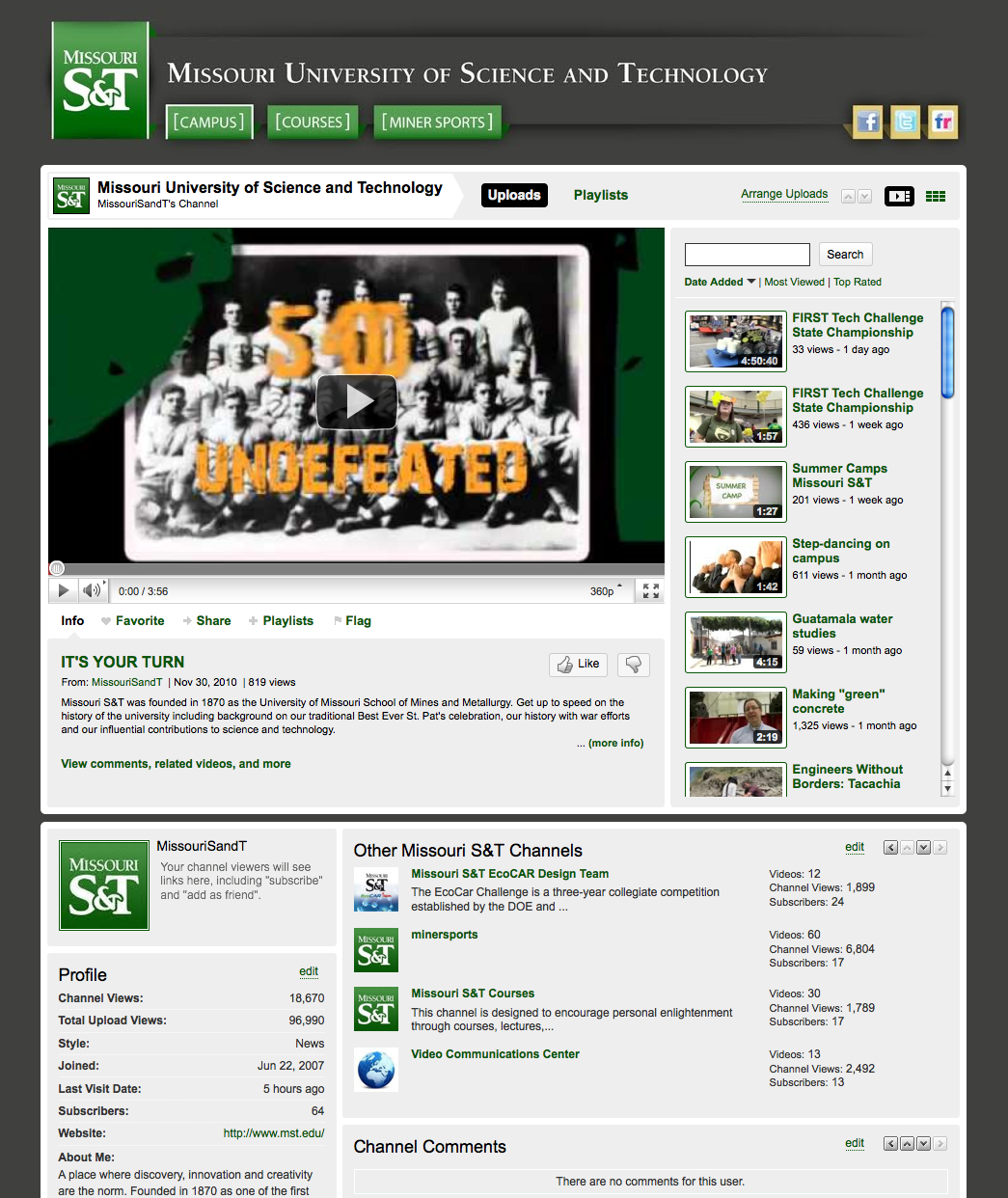 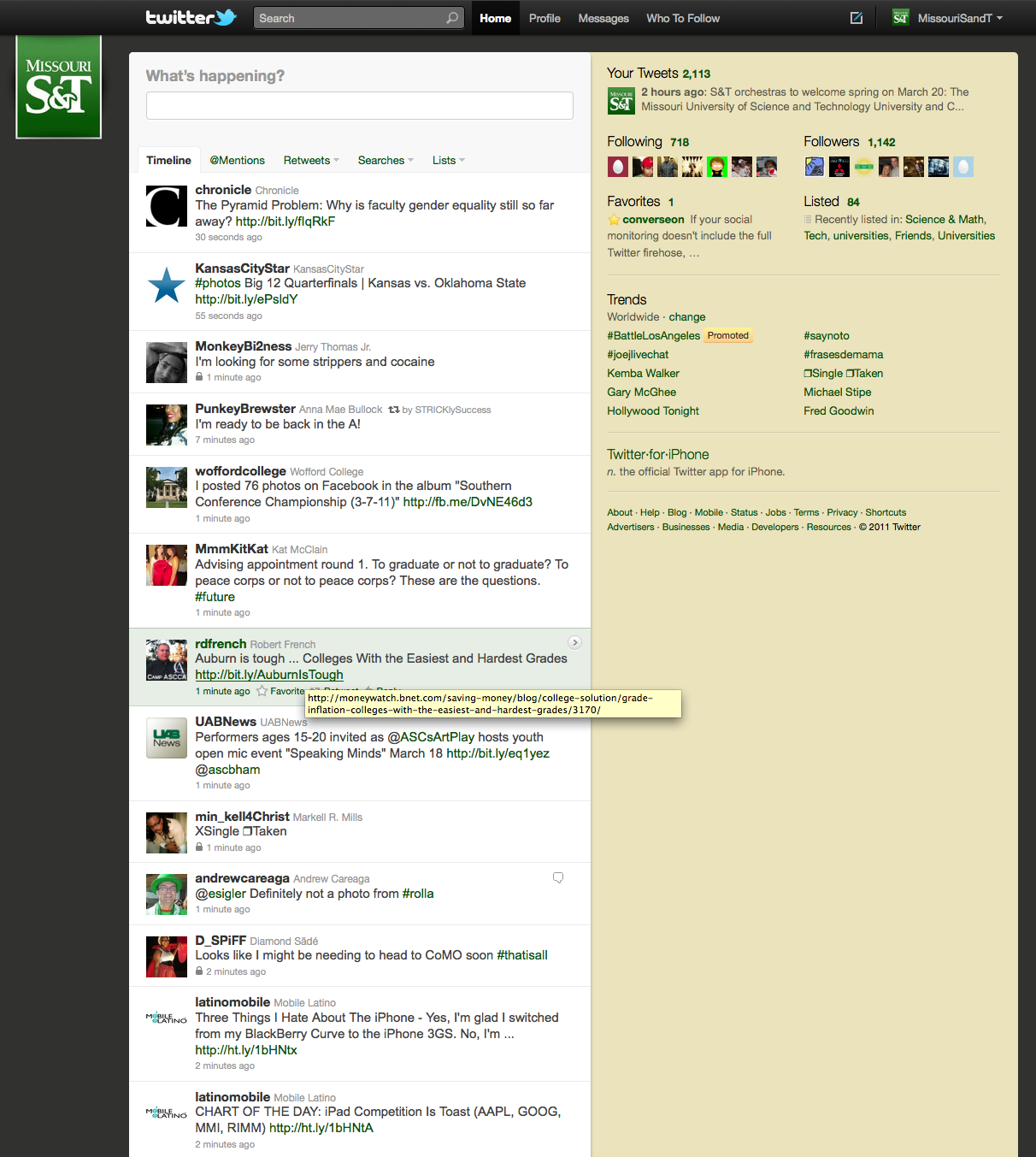 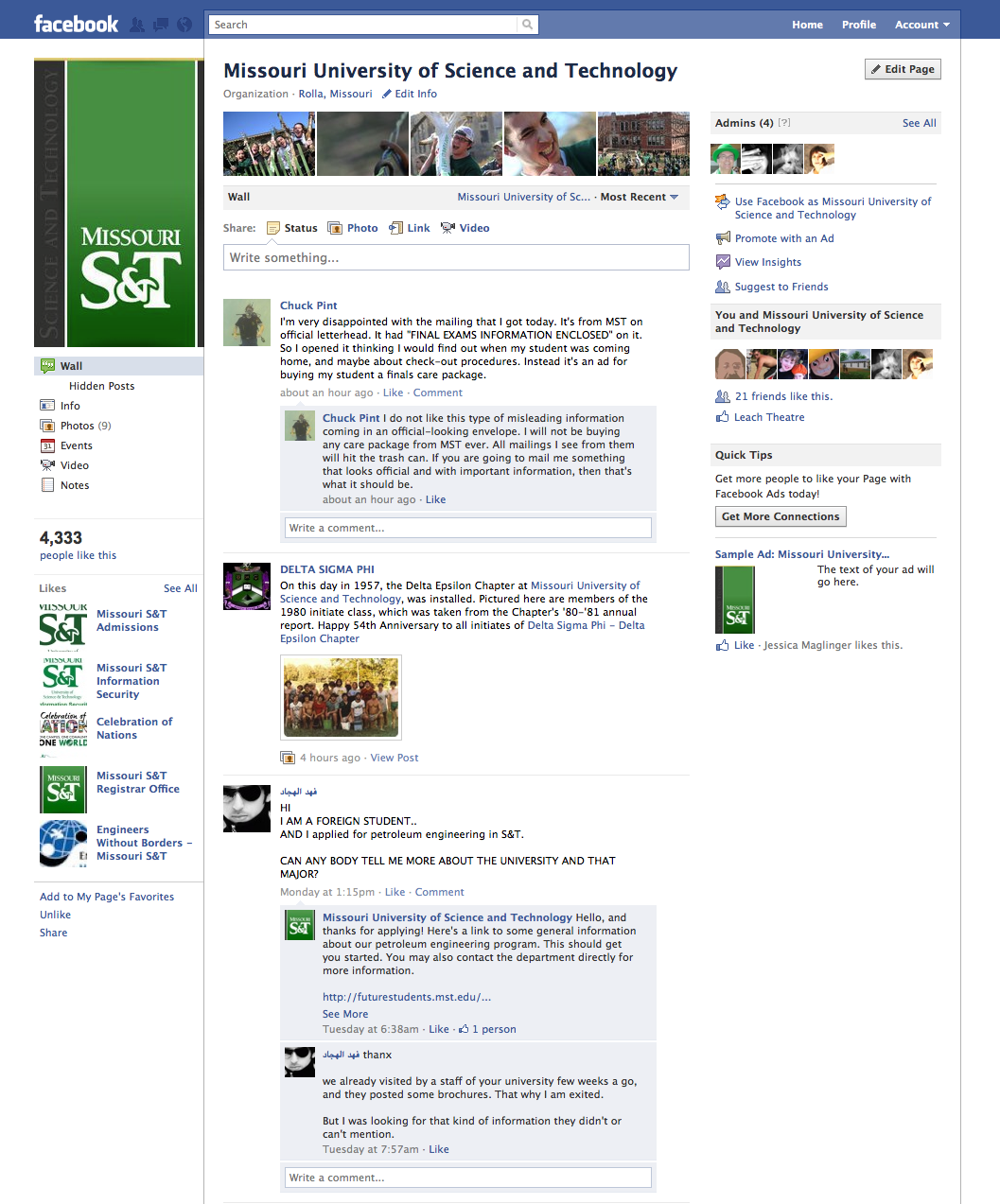 PHASE TWO
Content & Page style
Timeline: January 1st – July 1st 2011
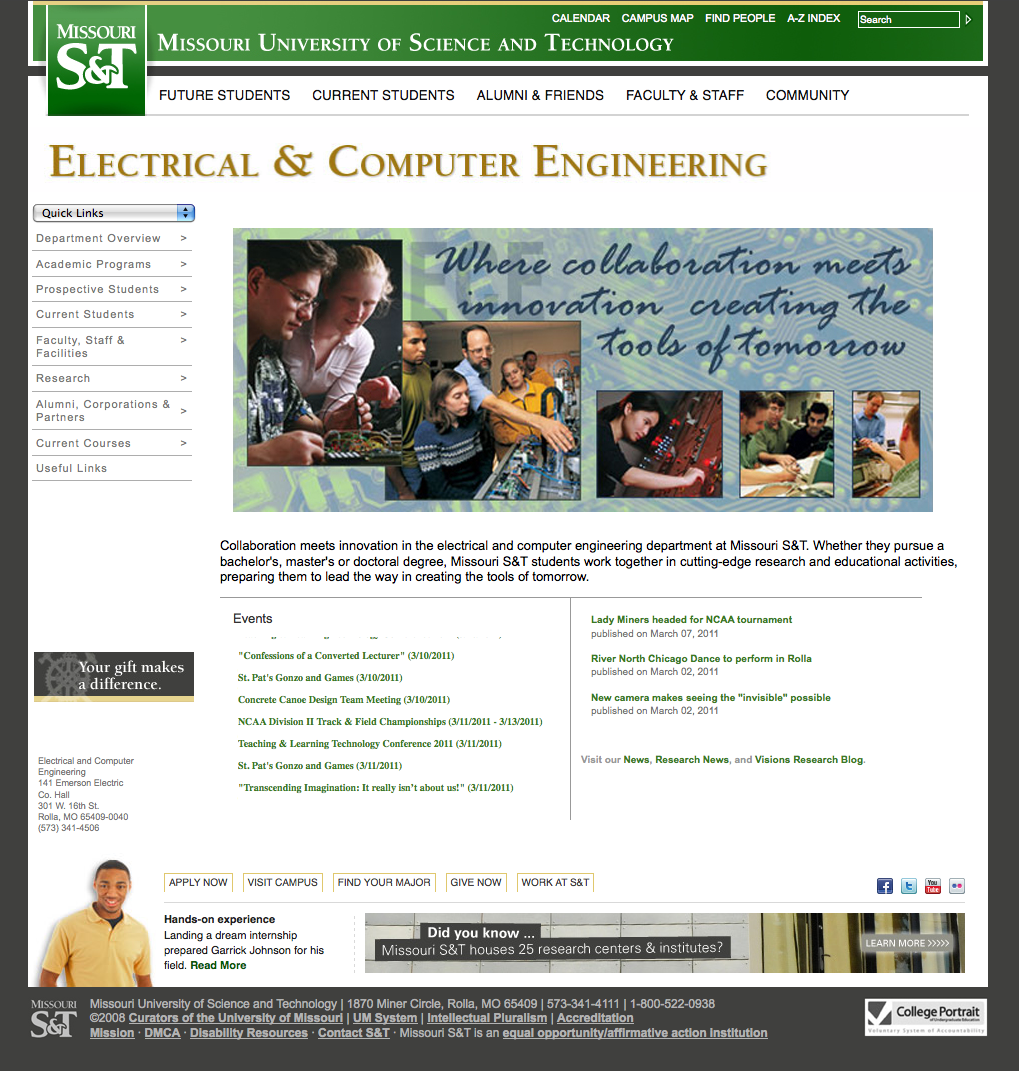 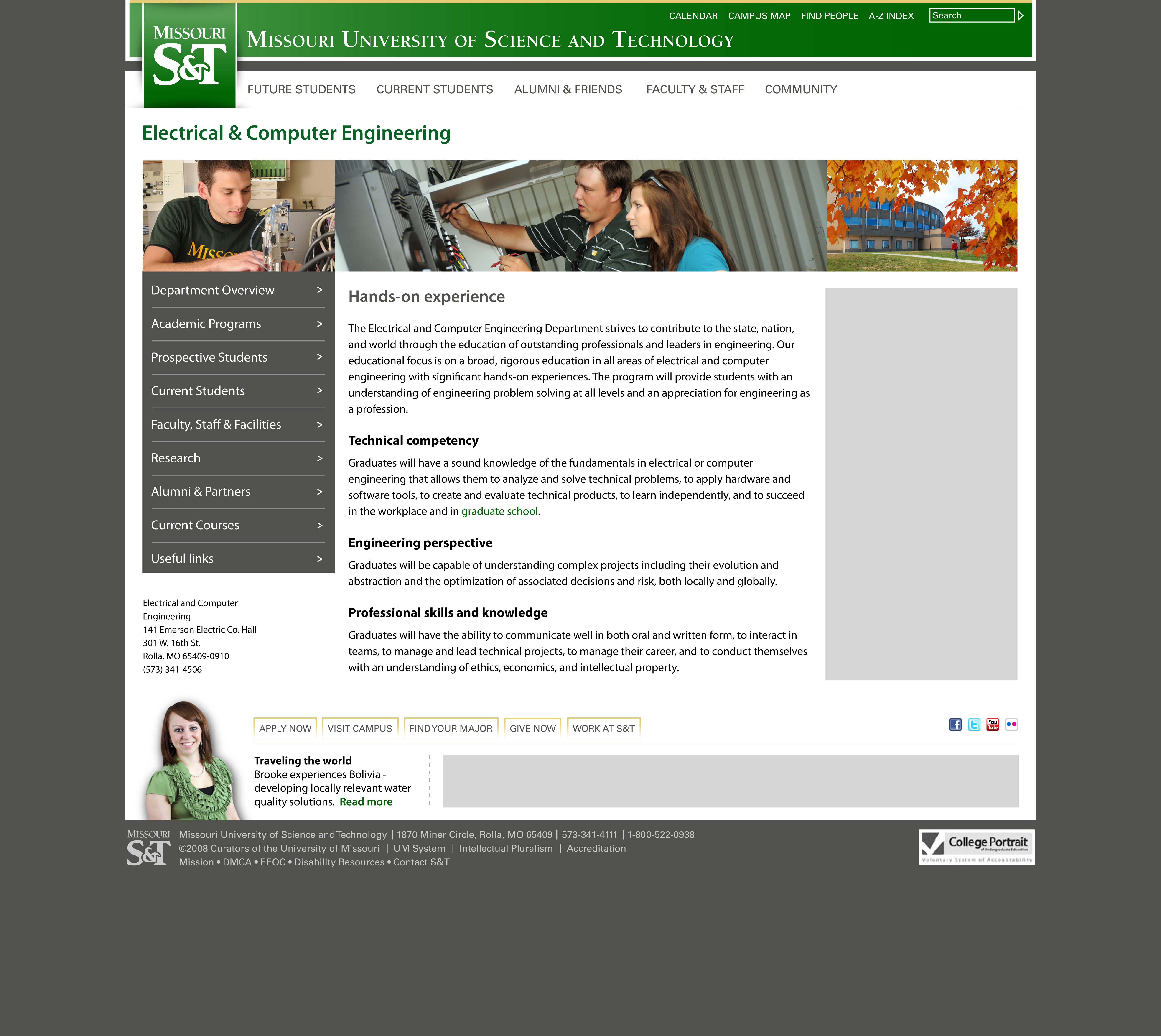 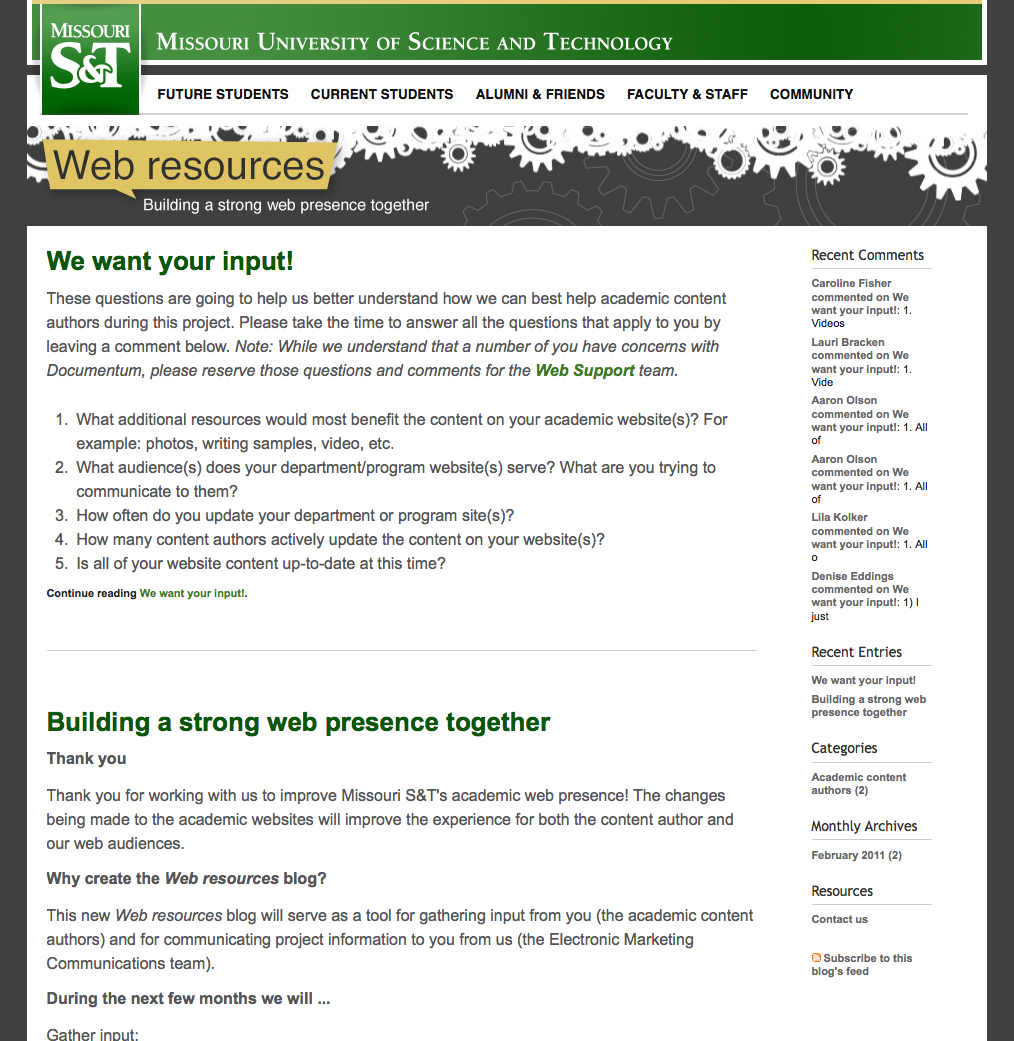 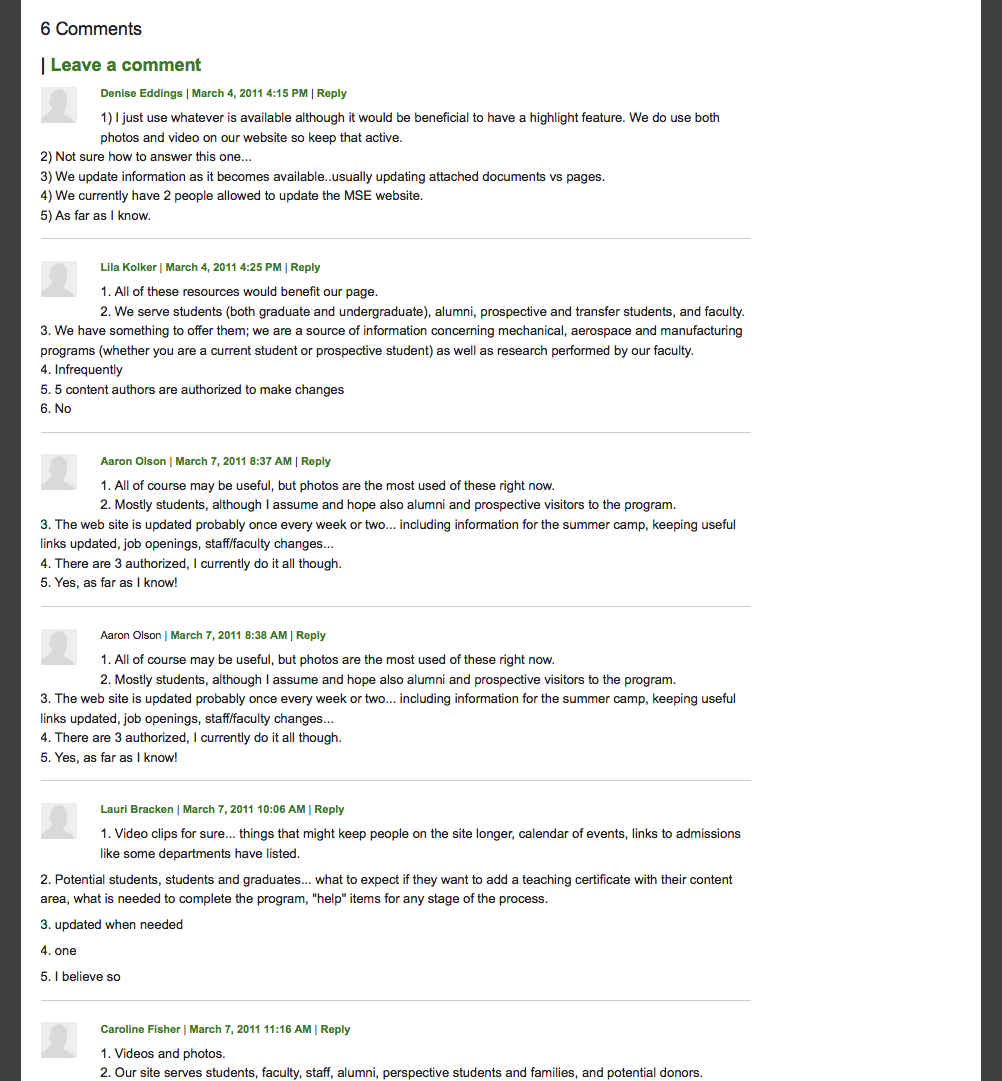 BENEFITS
QUESTIONS?